Wednesday Term 5 Week 1
Fractions
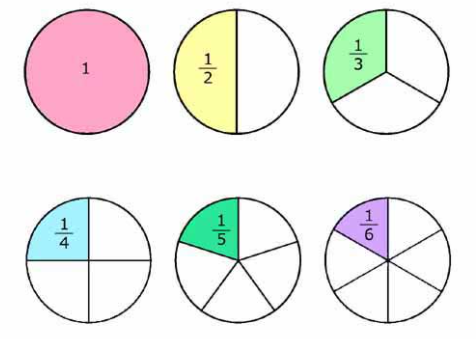 L.I. to understand and use fractions
PKS – Begin to recognise a half as one of two equal parts.
Band 1 – Recognise, find and name a half as one of two equal parts of an object, shape or quantity.
Band 2 – Recognise, find, name and write fractions 1/2, 1/3, 1/4, 2/4 and 3/4 of a length, shape, set of objects or quantity and demonstrate understanding that all parts must be equal parts of the whole.
Can you remember what a fraction is?
A fraction represents a part of a whole or, more generally, any number of equal parts. They are useful whenever we need to split things up.

A fraction has three parts. They are:

The numerator – the number above the bar.

The denominator – the number below the bar.

The vinculum – the bar separating the two numbers.
Yesterday we looked at half 1/2 – What can you remember?
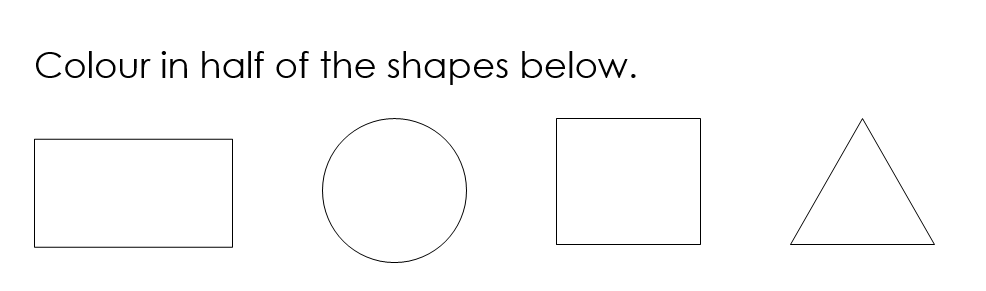 What shapes have been cut in half? How do you know?
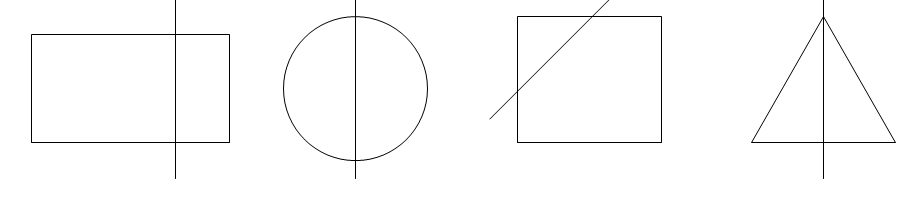 Are shapes the only things that can be split in half?
What else can you think of?

Today we are going to find half of a set of objects. T to demo with a set of 8 pencils finding half. 
What will we do first? Count Why?
How will we find half? Share into two equal groups
How will we know that we have found half?
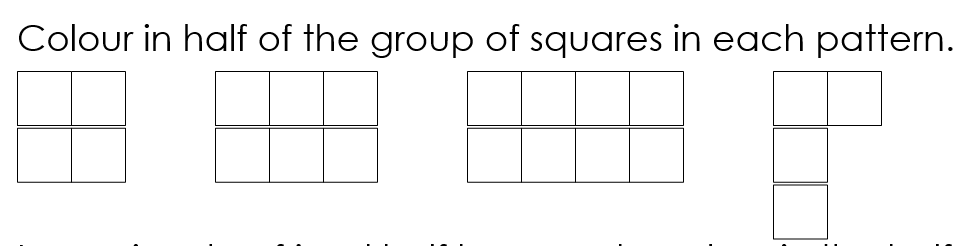 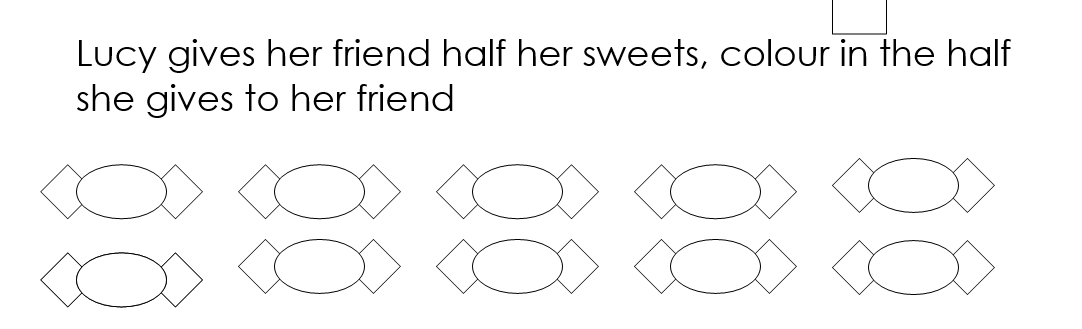 Activity
Looking at different sets of objects and finding half. T to take photos.
Find half of a set of objects worksheet.
Extension – Finding half of a quantity challenge.
Plenary
What do you know about finding half?
Was it easier for you to find half of a shape or half of a set of objects? Why?
Why is it useful to know what half looks like?
If halves are two equal parts, what do you think quarters are?
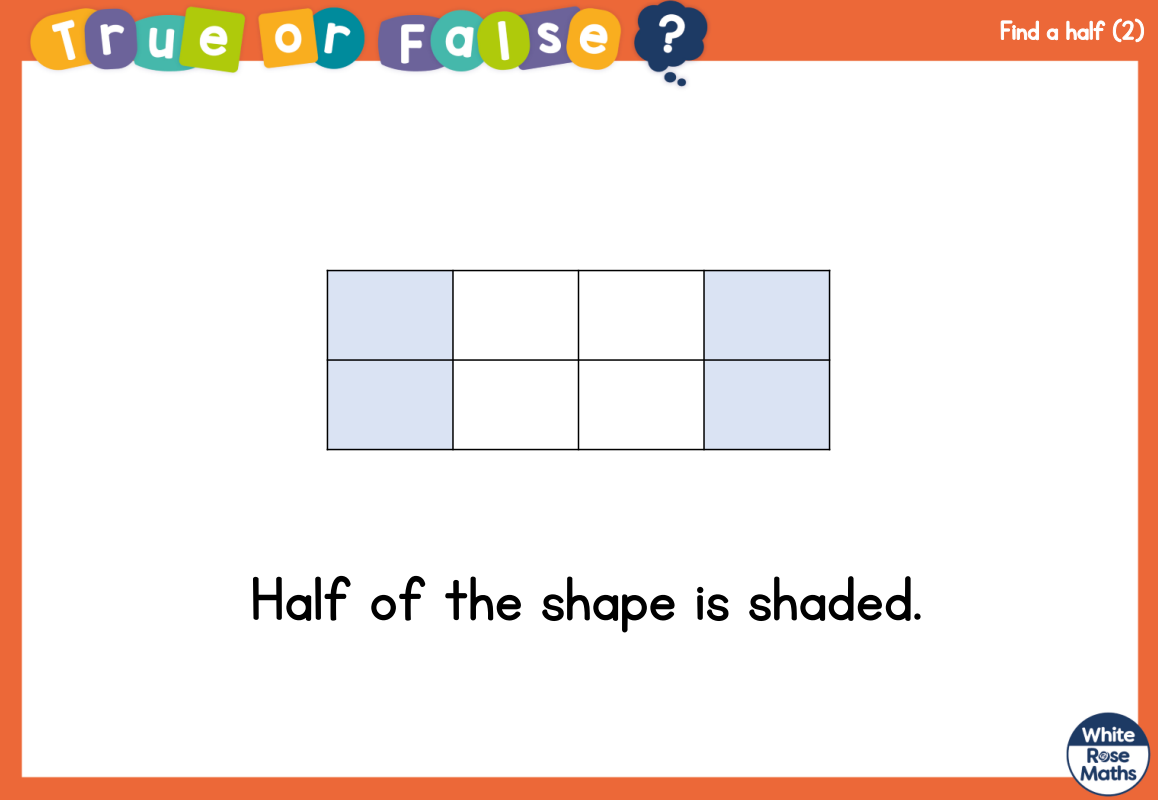 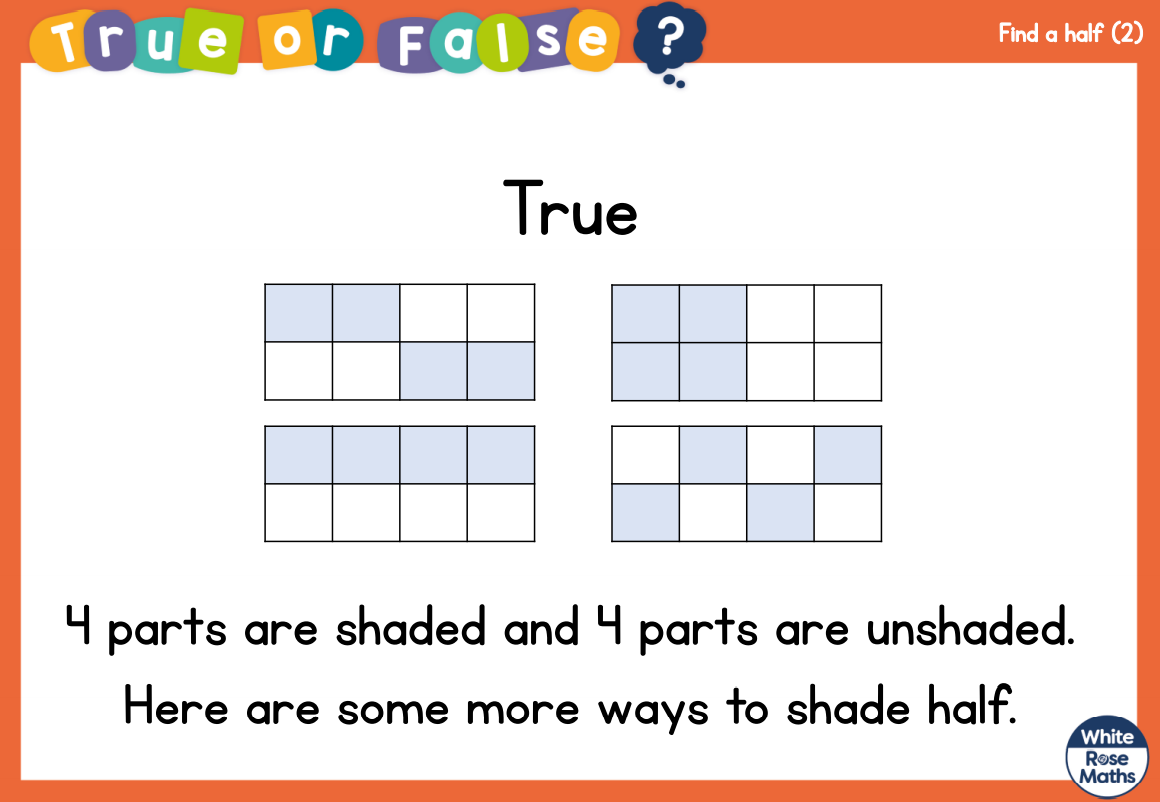